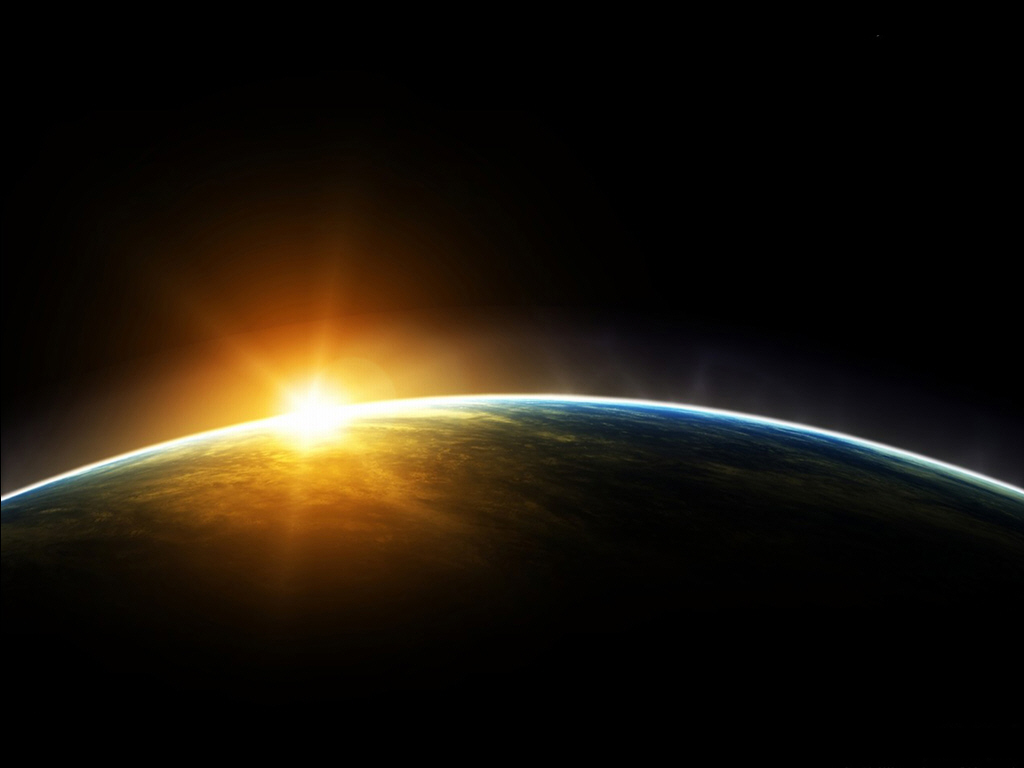 SLUNCE
SLUNCE
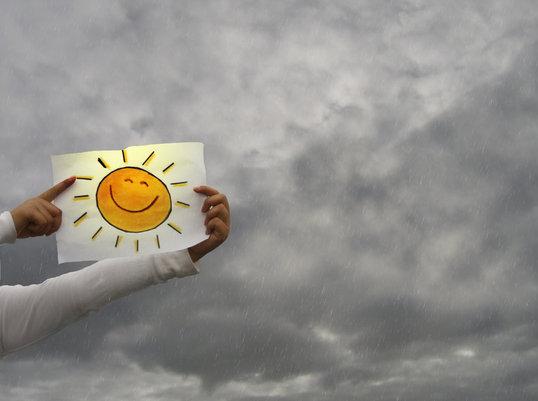 TAKÉ VÁM CHYBÍ SLUNCE?
[Speaker Notes: Jsme skleslí? Možná nám chybí sluneční svit.]
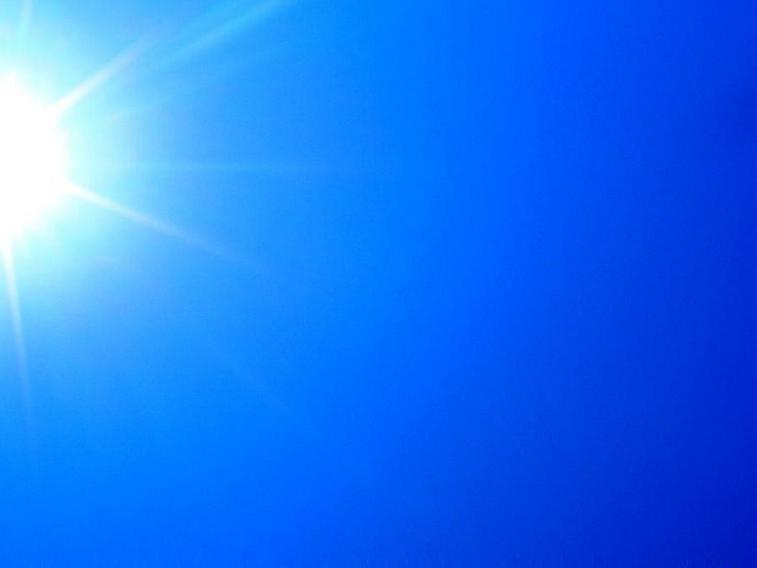 SLUNEČNÍ PAPRSKY
NIČÍ BAKTERIE
POMÁHAJÍ NORMALIZOVAT   HORMONÁLNÍ ČINNOST V TĚLE
ZABRAŇUJÍ NĚKTERÝM TYPŮM   RAKOVINY
POMÁHAJÍ PROTI DEPRESÍM
SNIŽUJÍ CHUŤ K JÍDLU
[Speaker Notes: Ničí bakterie
 Pomáhají normalizovat hormonální činnost v těle
 Zabraňují některým typům rakoviny
 Snižují chuť k jídlu
 Pomáhají proti depresím]
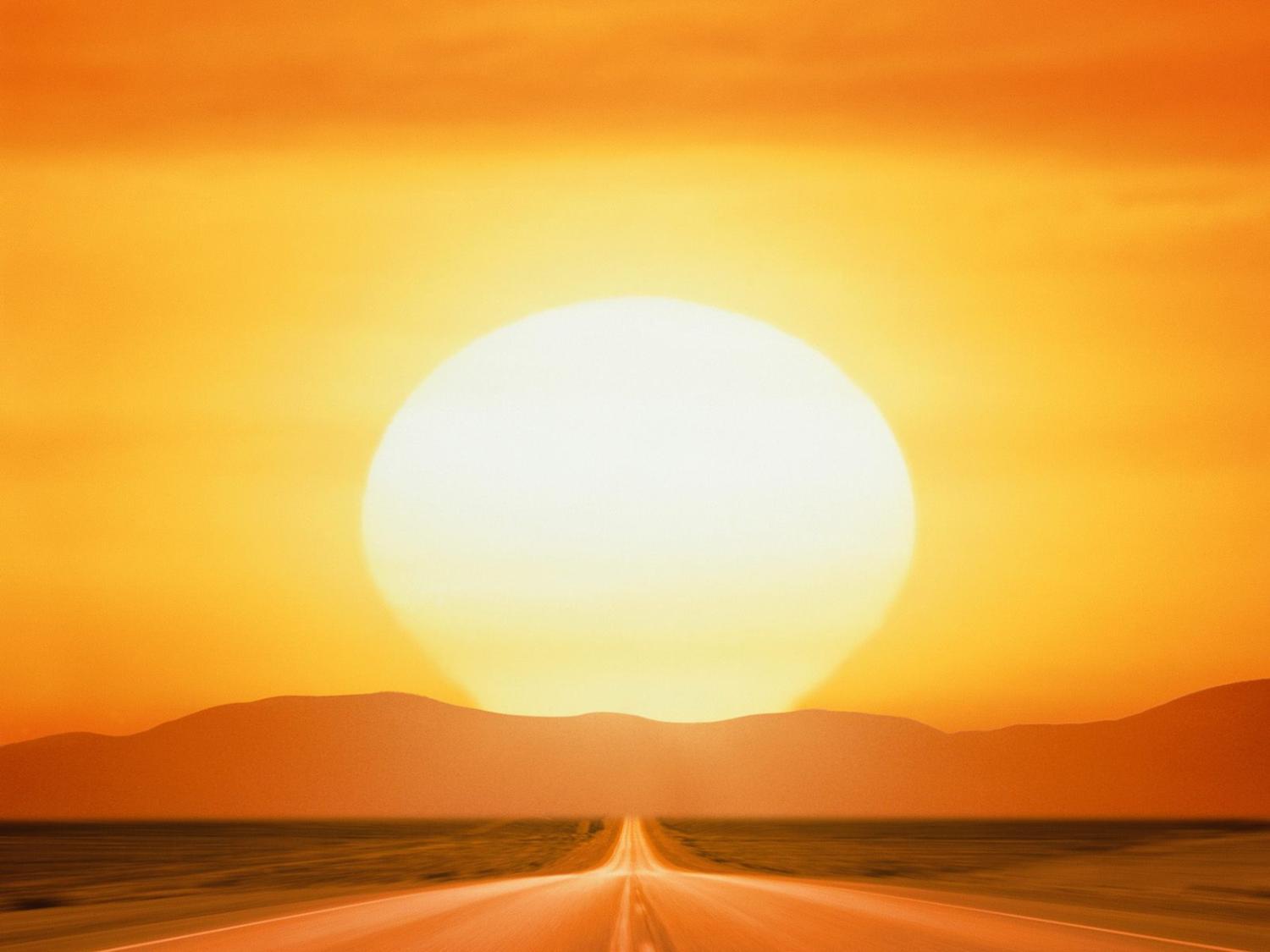 SLUNCE
PRO    x    PROTI
CHRÁNÍ PŘED RAKOVINOVÝM ONEMOCNĚNÍM
NADMĚRNÉSLUNĚNÍ JE RISKANTNÍ
[Speaker Notes: PRO				         PROTI
sluneční paprsky před rakovinovým onemocněním chrání x nadměrné vystavování slunci je riskantní]
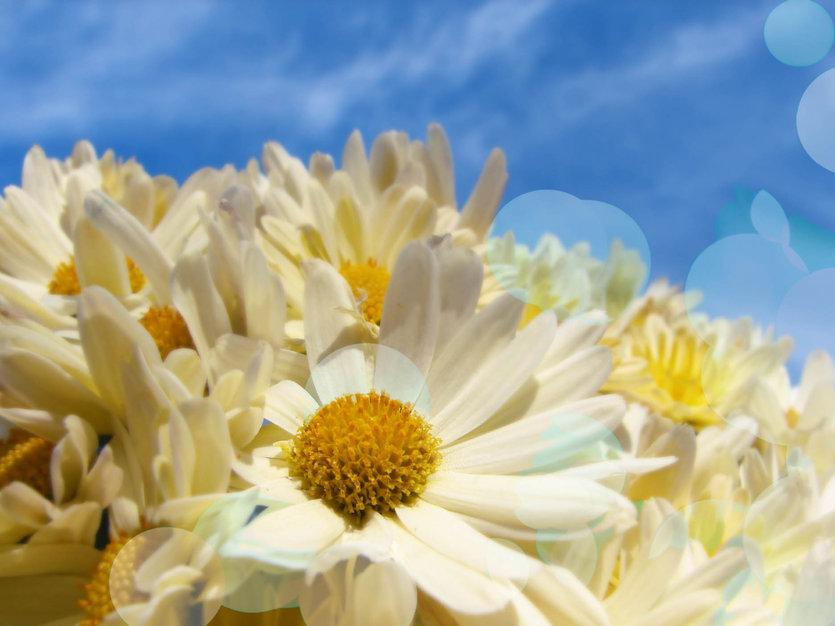 SLUNCE
SLUNCE SNIŽUJE RIZIKO NĚKTERÝCH RAKOVINOVÝCH ONEMOCNĚNÍ
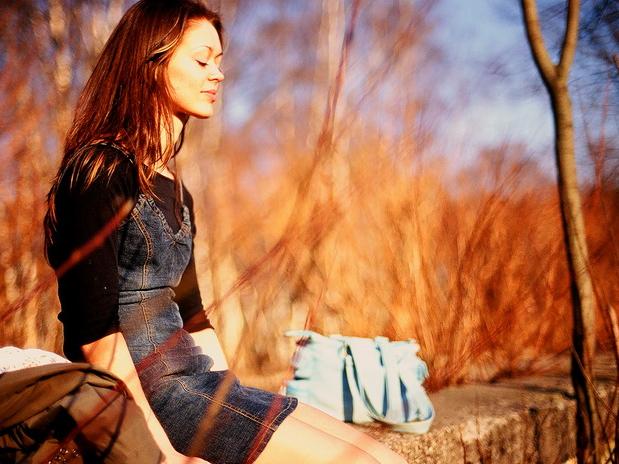 SLUNEČNÍ SVIT
PODPORUJE TVORBU VITAMÍNU D
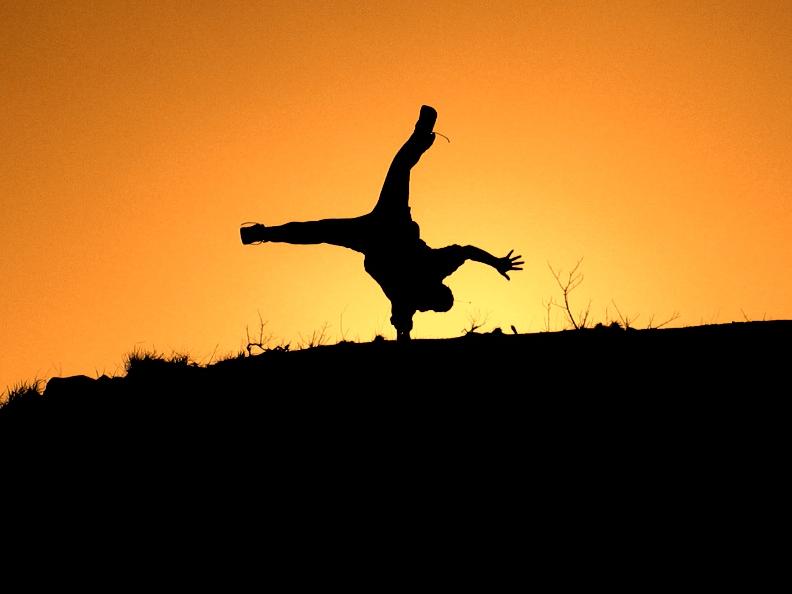 VITAMÍN D
SPRÁVNÁ HLADINA VITAMÍNU D SNIŽUJE RIZIKO RAKOVINY AŽ O 30%
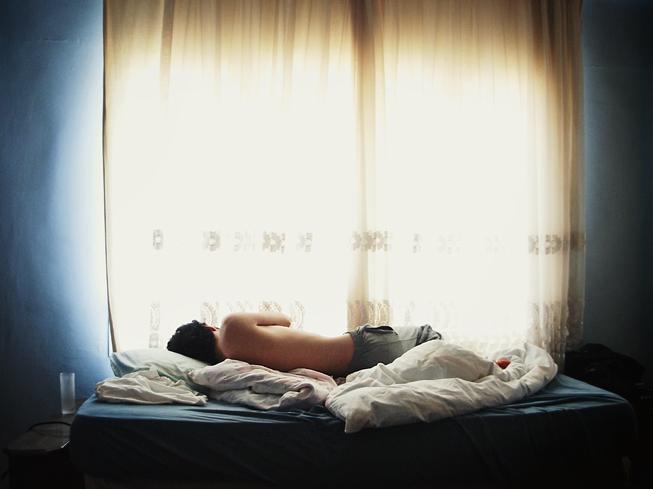 NEDOSTATEK VITAMÍNU D SE PROJEVÍ ZMĚKNUTÍM KOSTÍ
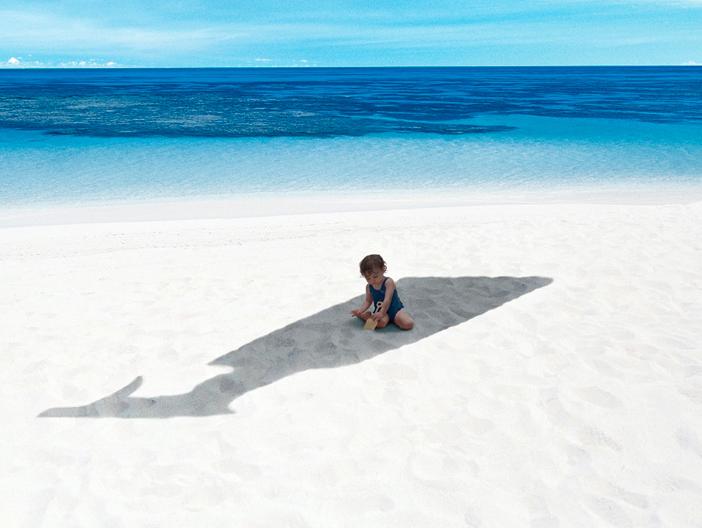 JAK TO TEDY JE?
SLUNCE 
ŠKODÍ NEBO CHRÁNÍ?
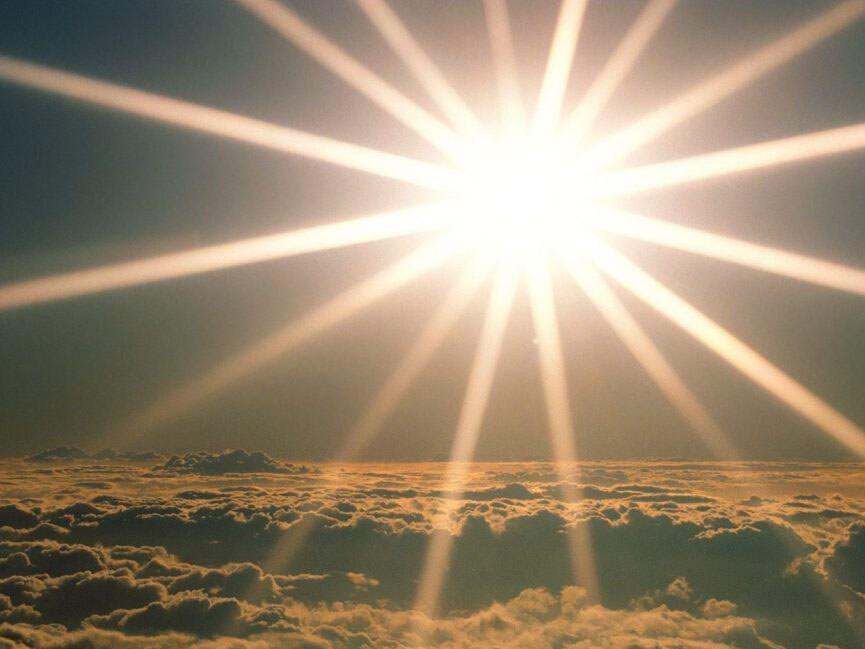 NADMĚRNÉ VYSTAVOVÁNÍ SLUNCI ZPŮSOBUJE RAKOVINU KŮŽE
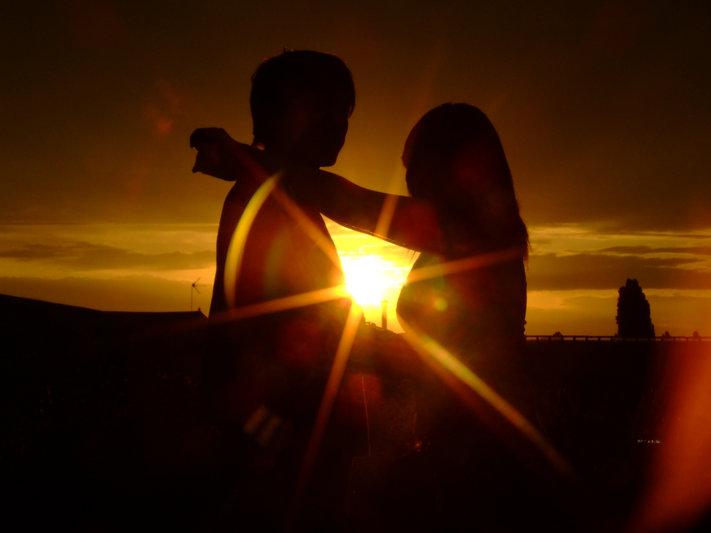 SLUNEČNÍ SVIT 
RIZIKO RAKOVINY SNIŽUJE
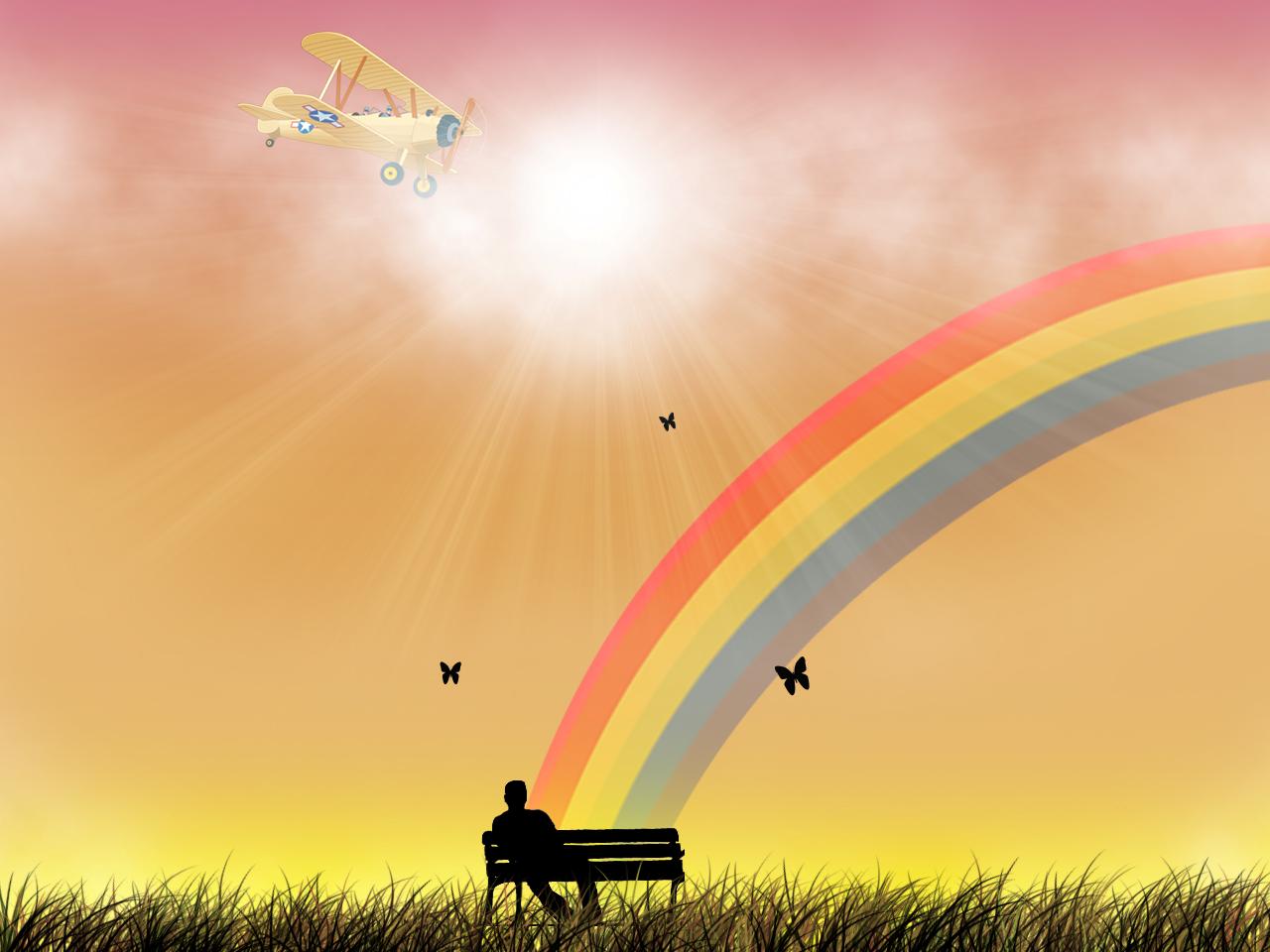 POTŘEBUJEME 10 -15 MINUT SLUNEČNÍHO SVĚTLA 2 - 3x TÝDNĚ
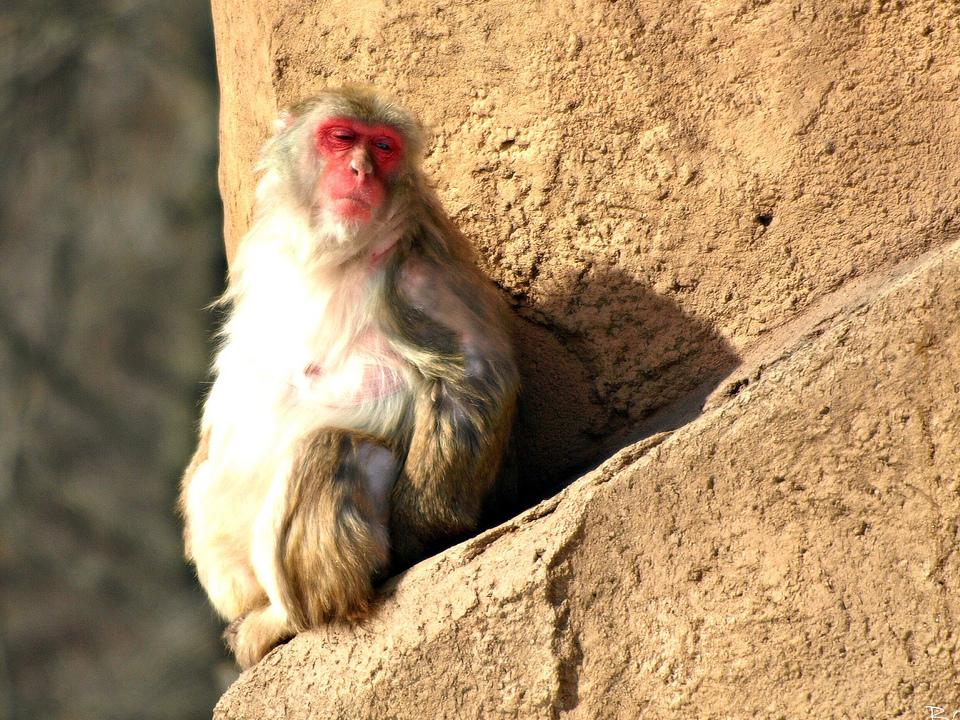 VŠEHO S MÍROU
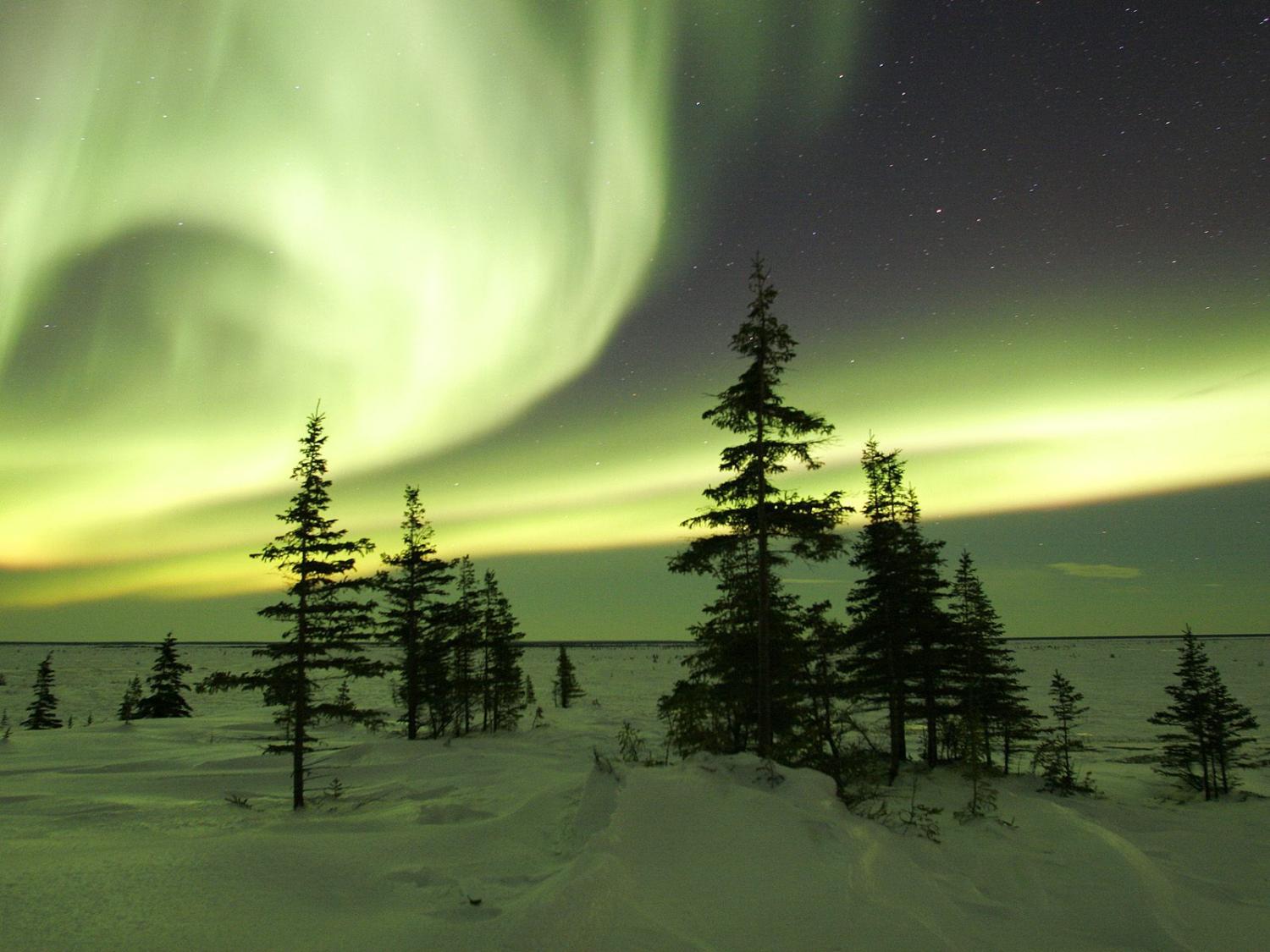 V OBLASTECH S VELMI NÍZKÝM SLUNEČNÍM SVITEM
SE DOPORUČUJE 
VITAMÍN D UŽÍVAT JAKO LÉK. 
SAMOZŘEJMĚ 
AŽ PO PORADĚ S LÉKAŘEM.
[Speaker Notes: V obdobích nebo oblastech s velmi nízkým slunečním zářením se může vitamín D užívat jako lék. 
Doporučuje se 800 – 1000 Mezinárodních jednotek. Podle amerických zdravotnických údajů je 2000 Mezinárodních jednotek vitamínů D denně “přípustnou horní hranicí.” (Konzultujte se svým lékařem)]
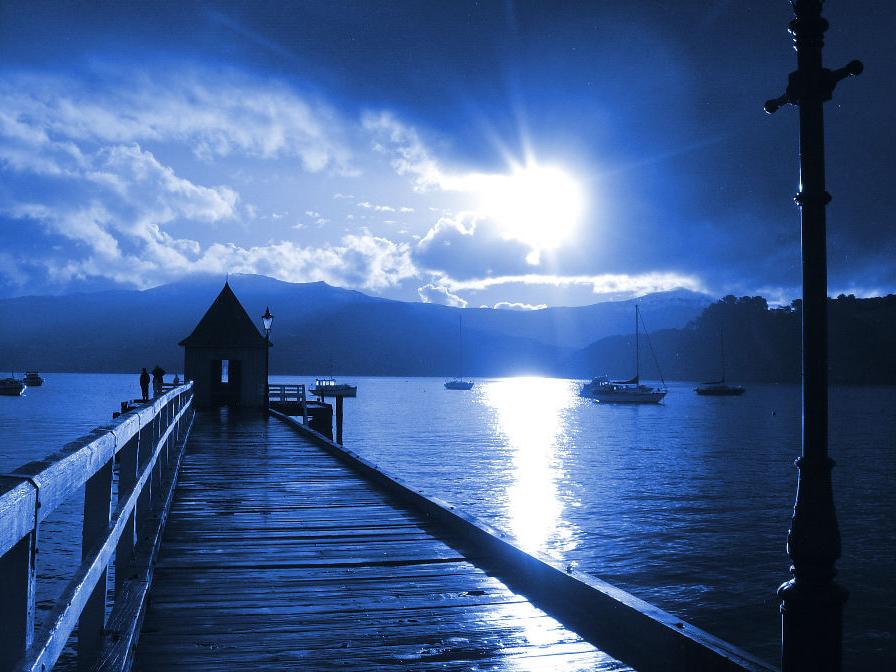 NEDOSTATEK
SLUNEČNÍHO SVITU MŮŽE ZPŮSOBIT:
ONEMOCNĚNÍ CUKROVKOU
ONEMOCNĚNÍ SRDCE
NÁRŮST OSTEOPORÓZY
[Speaker Notes: Nedostatek vitamínu D je spojován s nárůstem onemocnění cukrovky typu 1 a 2.
 Nárůst kardiovaskulárních nemocí.
 Nárůst osteoporózy.]
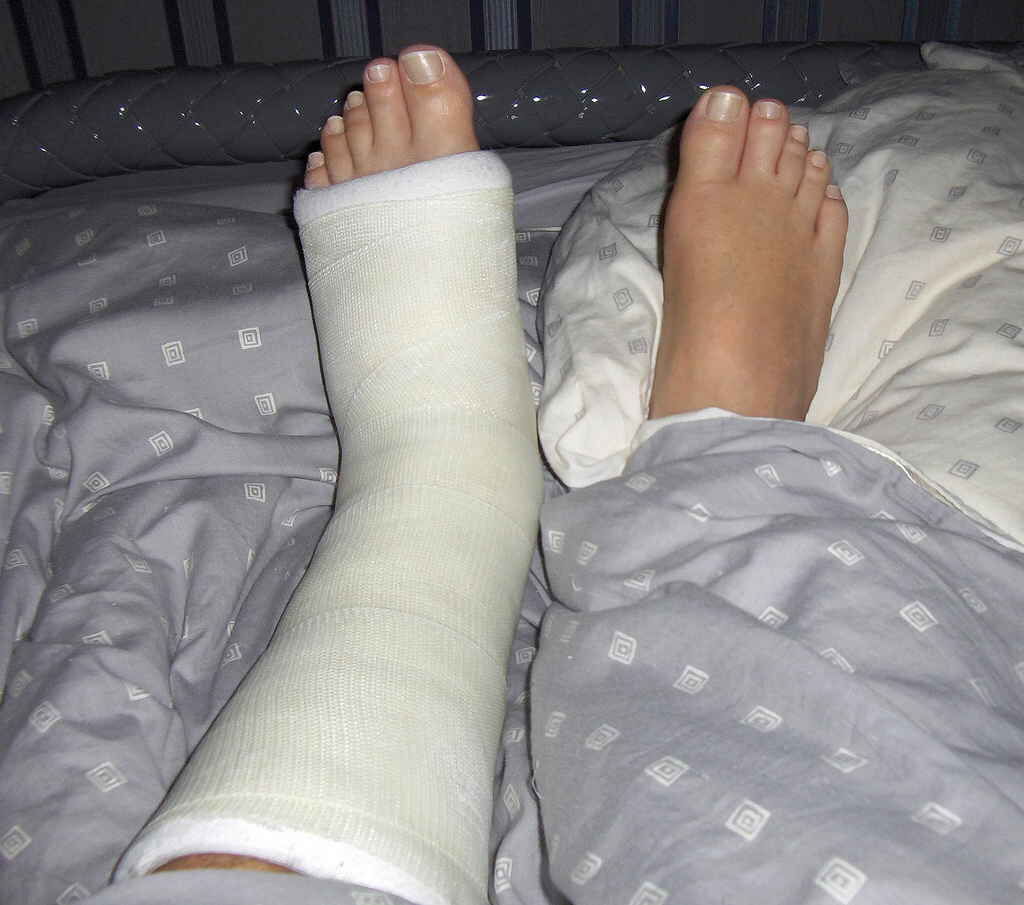 NEDOSTATEK
VITAMÍNU D MŮŽE ZPŮSOBIT:
ČASTÉ PÁDY
DIABETES
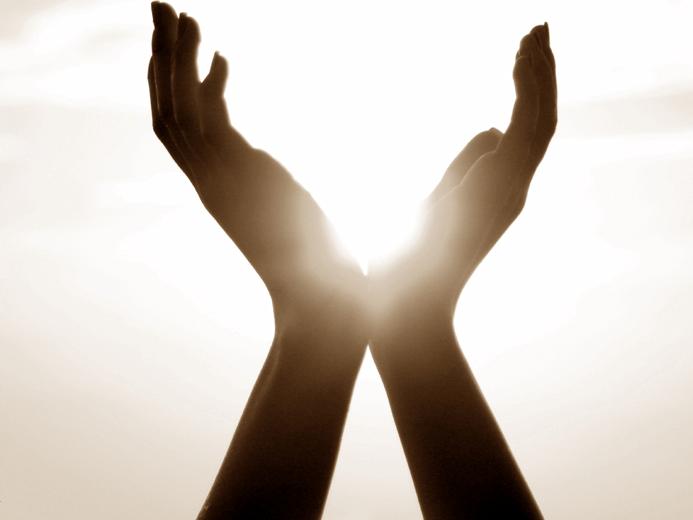 SLUNEČNÍ SVIT POMÁHÁ 
TLUMIT BOLEST
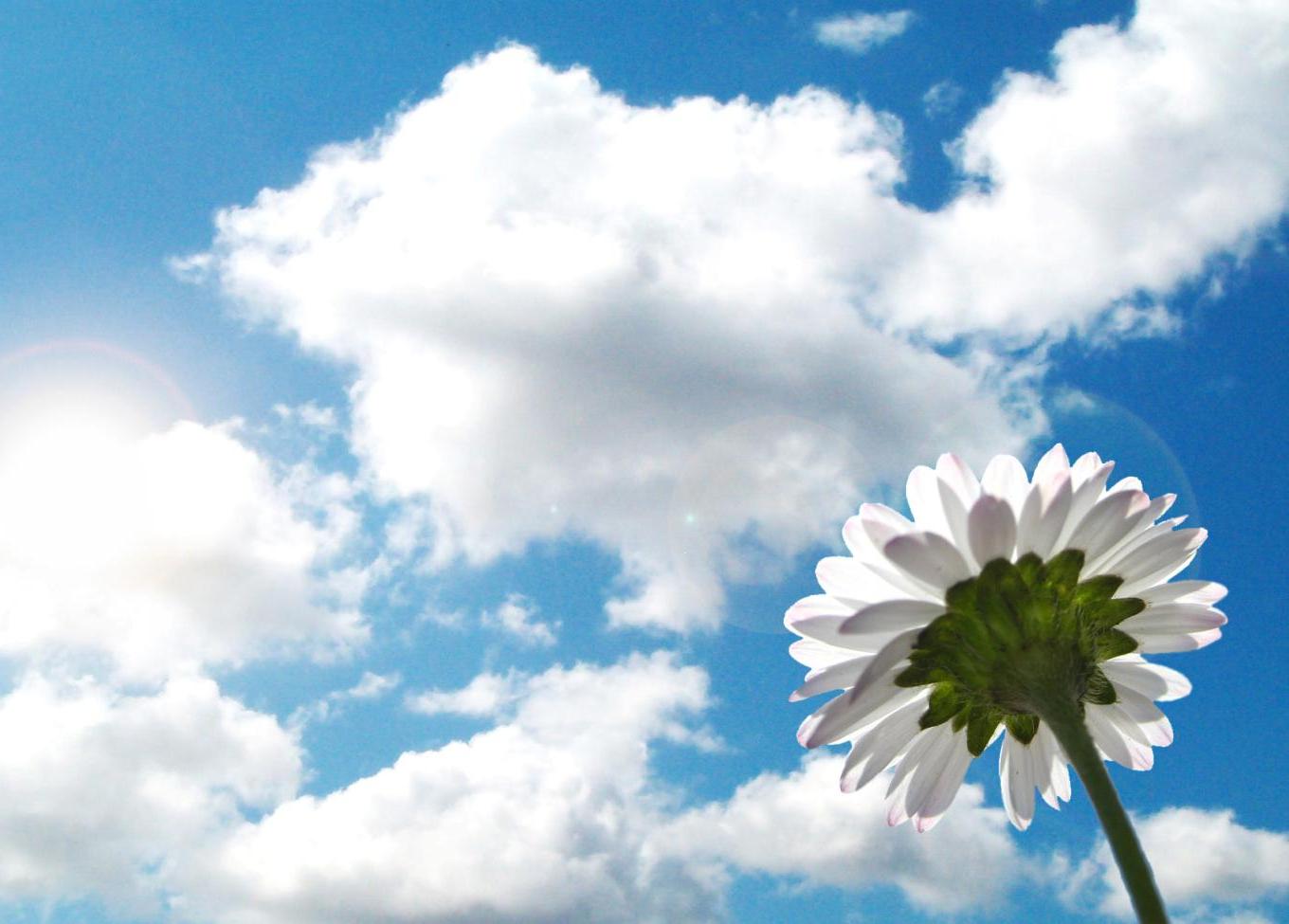 [Speaker Notes: Přechod od tlumení bolesti k rakovině]
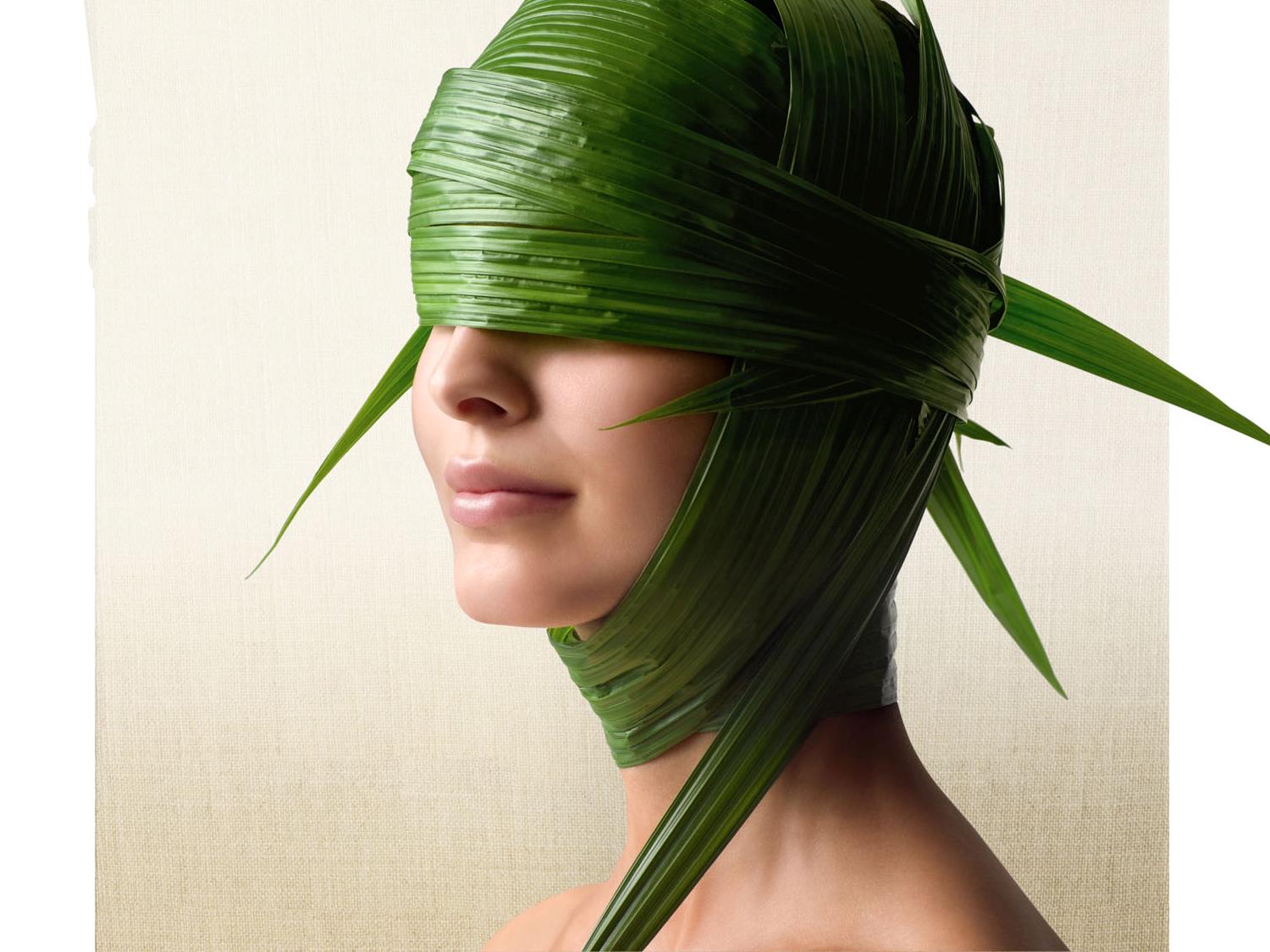 NÁRŮST 
RAKOVINY KŮŽE
[Speaker Notes: Nárůst rakoviny kůže
·Více než polovina nových zhoubných onemocnění v USA je onemocnění rakovinou kůže.        
·Pět a vícekrát sluncem spálená kůže má dvojnásobnou šanci na rakovinové onemocnění.
·Poškození kůže ultrafialovými paprsky (UV zářením) ve věku 0 – 20 let se často projeví až ve středních letech]
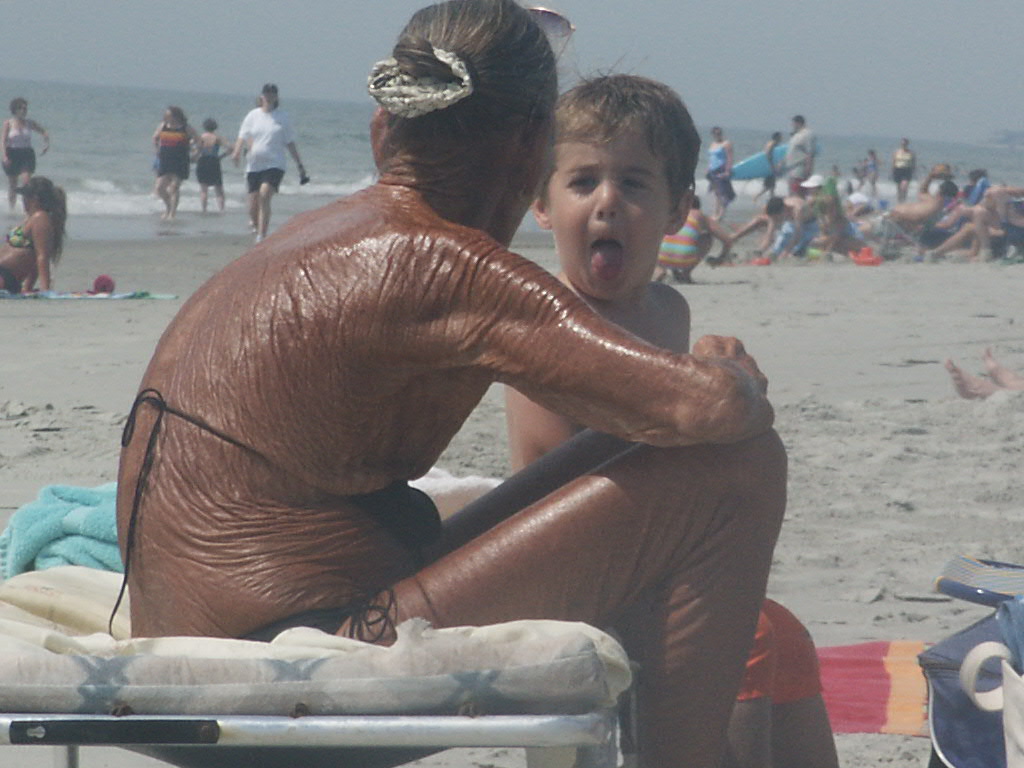 MŮŽEME SE
RAKOVINĚ KŮŽE VYHNOUT?
[Speaker Notes: Můžeme se vyhnout rakovině kůže?]
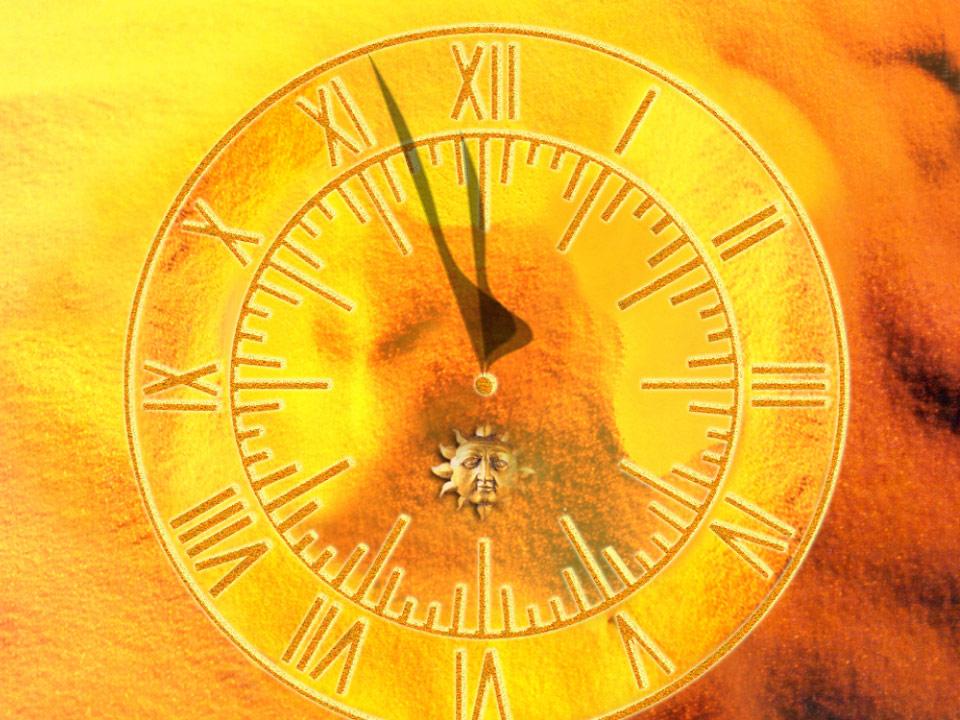 OMEZÍME 
POBYT NA SLUNCI
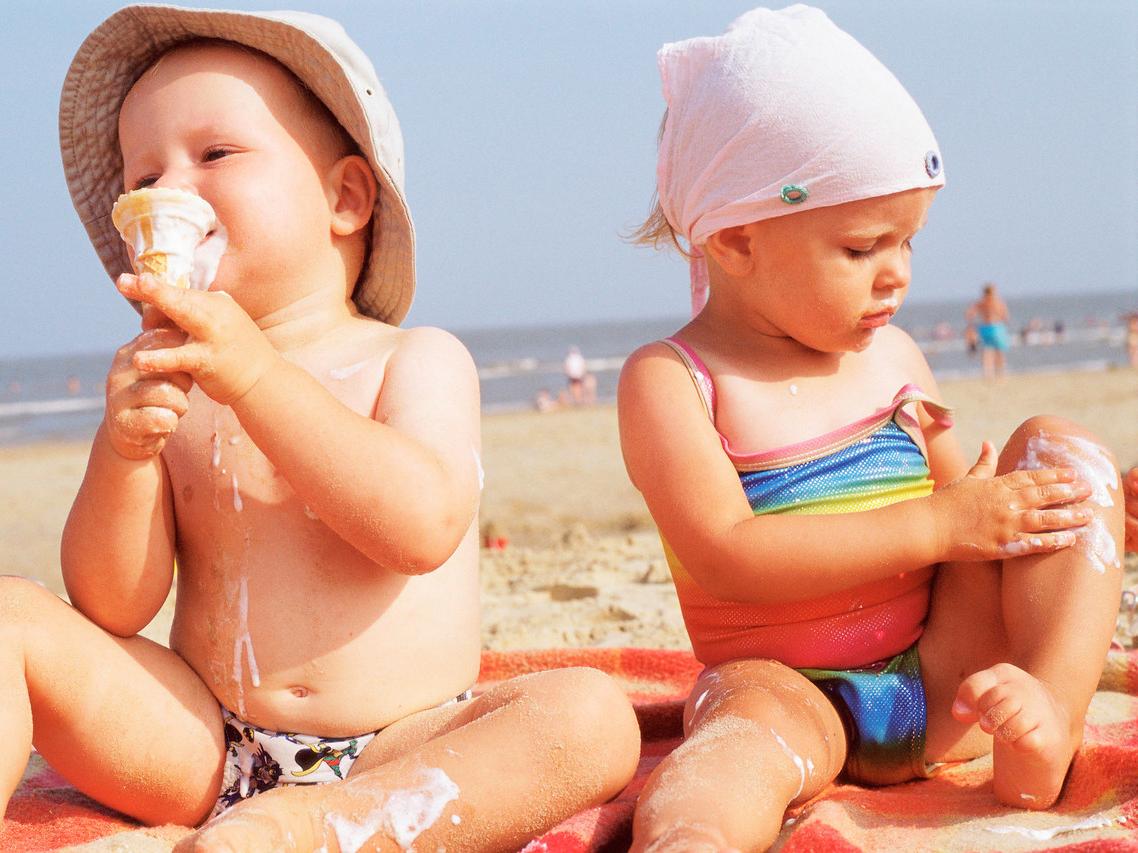 POUŽÍVÁME 
OCHRANNÝ KRÉM
[Speaker Notes: Můžeme se vyhnout rakovině kůže?
·	Omezit pobyt na slunci v době od 10 do 16 hodin.
·	Použít velké množství ochranného krému - aplikovat po dvou hodinách.]
VELKÉ MNOŽSTVÍ OCHRAN-NÉHO KRÉMU
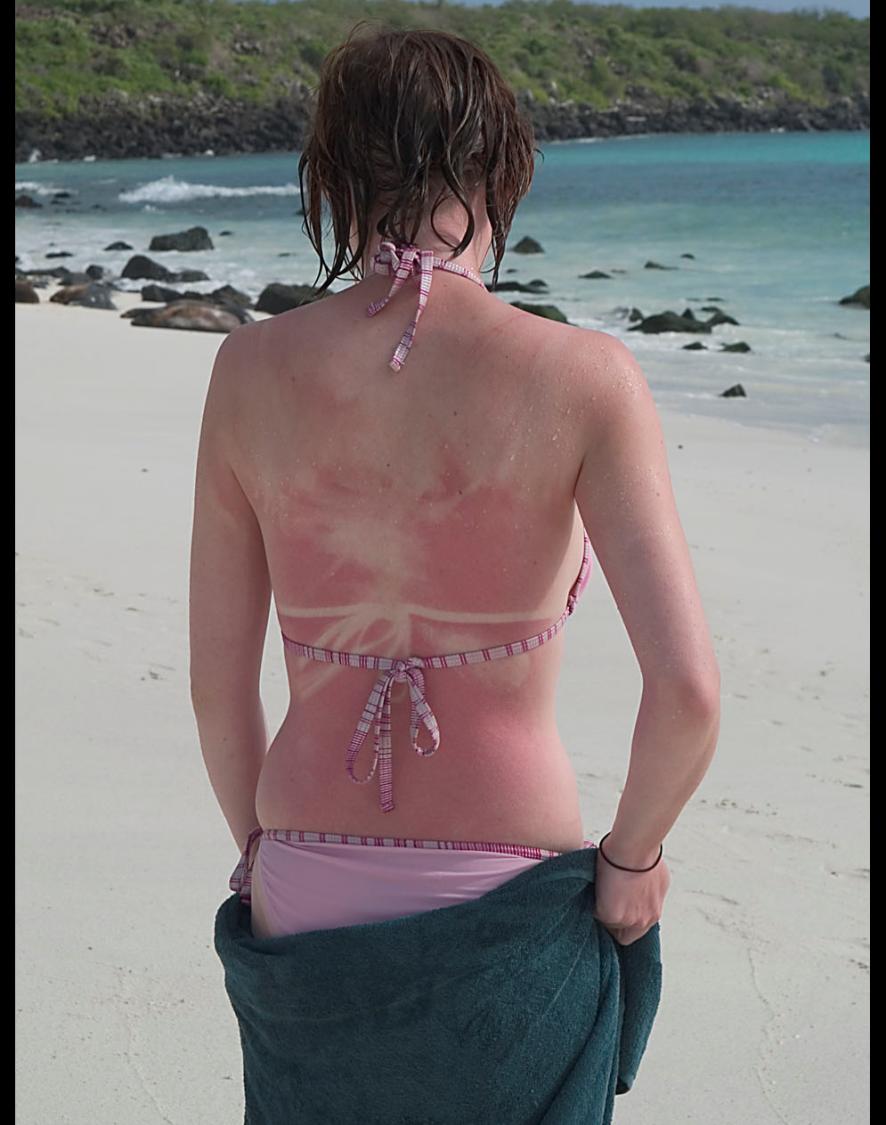 [Speaker Notes: Použít velké množství ochranného krému - aplikovat po dvou hodinách.]
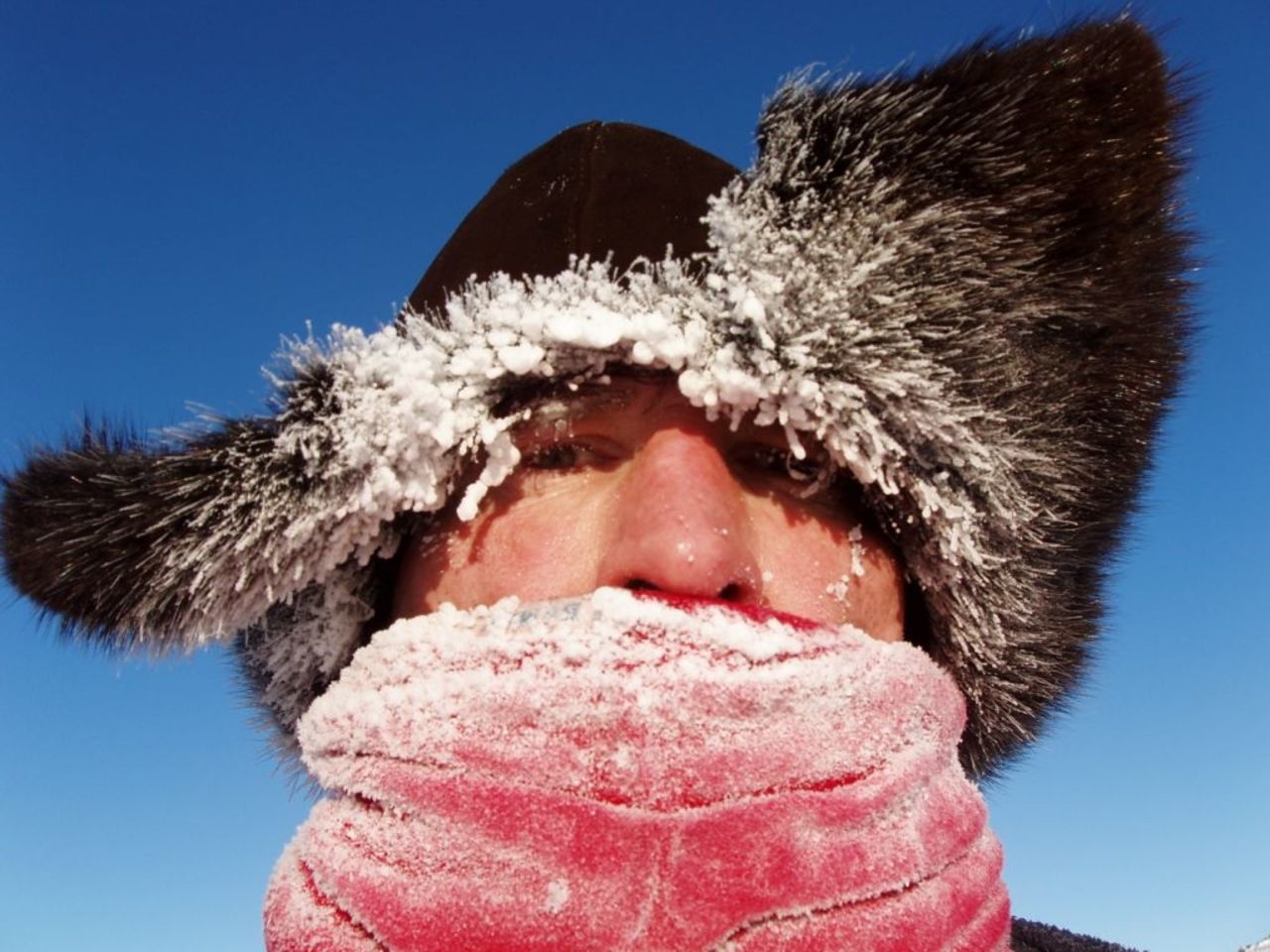 AUSTRALSKÉ RČENÍ:
SLIP
 SLOP
 SLAP
NATÁHNI
 NAPLÁCEJ
 PŘIPLÁCNI
[Speaker Notes: Jedno australské rčení říká: 
 SLIP on a shirt (NATÁHNI se do trička)
 SLOP on plenty of sunscreen (NAPLÁCEJ se krémem)
 SLAP on a wide-brimmed hat (PŘIPLÁCNI si na hlavu klobouk)]
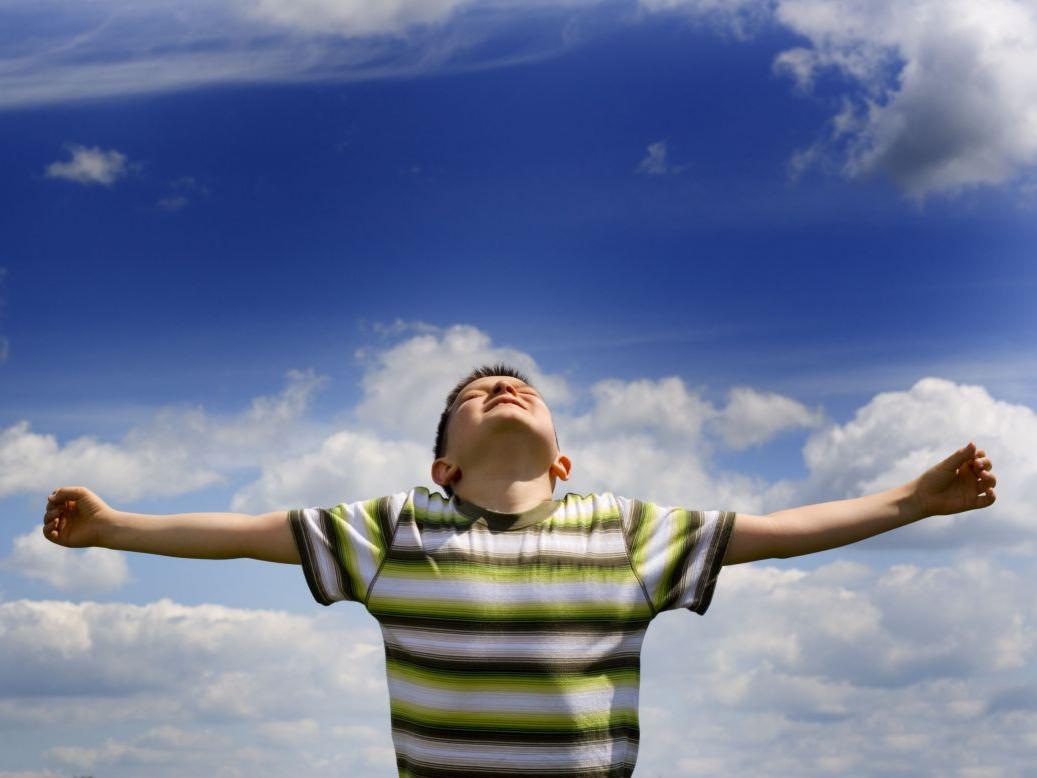 AUSTRALSKÉ RČENÍ:
SLIP ON A SHIRT
NATÁHNI SE DO TRIČKA
[Speaker Notes: Jedno australské rčení říká: 
 SLIP on a shirt
 NATÁHNI se do trička]
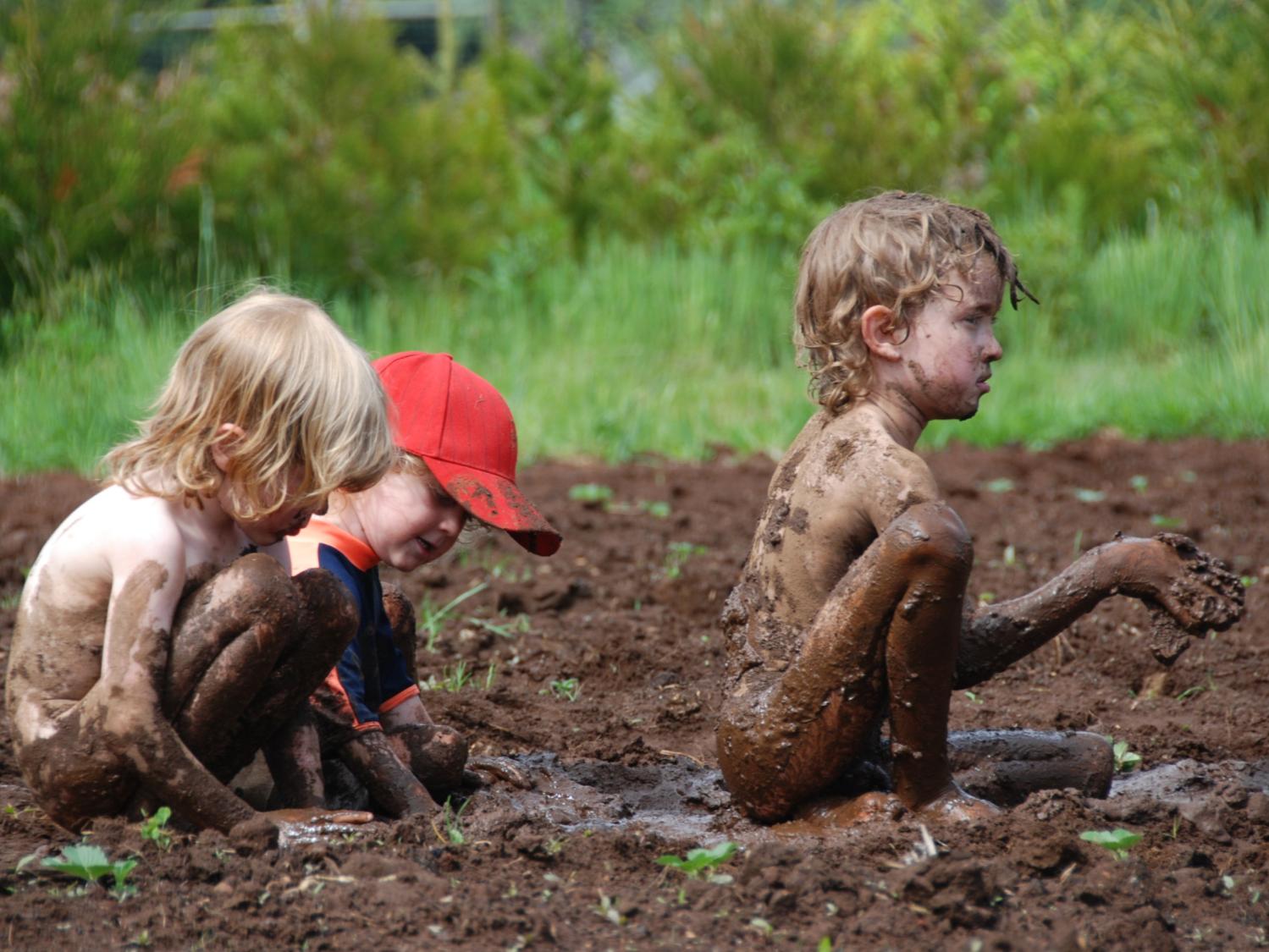 AUSTRALSKÉ RČENÍ:
SLOP ON PLENTY                   OF SUNSCREEN
NAPLÁCEJ SE KRÉMEM
[Speaker Notes: SLOP on plenty of sunscreen   
 NAPLÁCEJ se krémem]
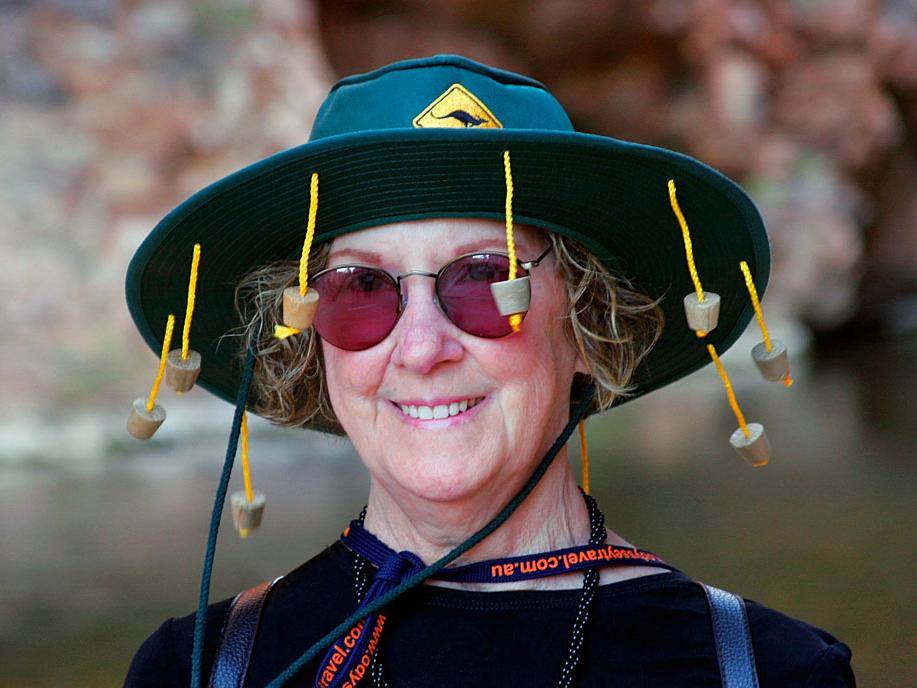 AUSTRALSKÉ RČENÍ:
SLAP ON WIDE-BRIMMED HAT
PŘIPLÁCNI SI KLOBOUK
[Speaker Notes: SLAP on a wide-brimmed hat
 PŘIPLÁCNI si na hlavu klobouk]
UVAŽUJTE:
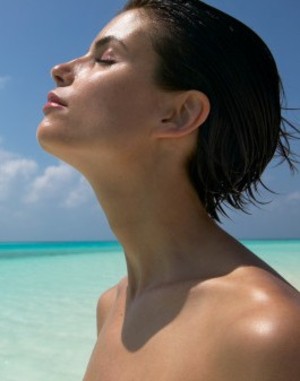 O RIZIKU
[Speaker Notes: 1. O riziku - Vše s rozvahou. Zvažte osobní rizika před přínosy.]
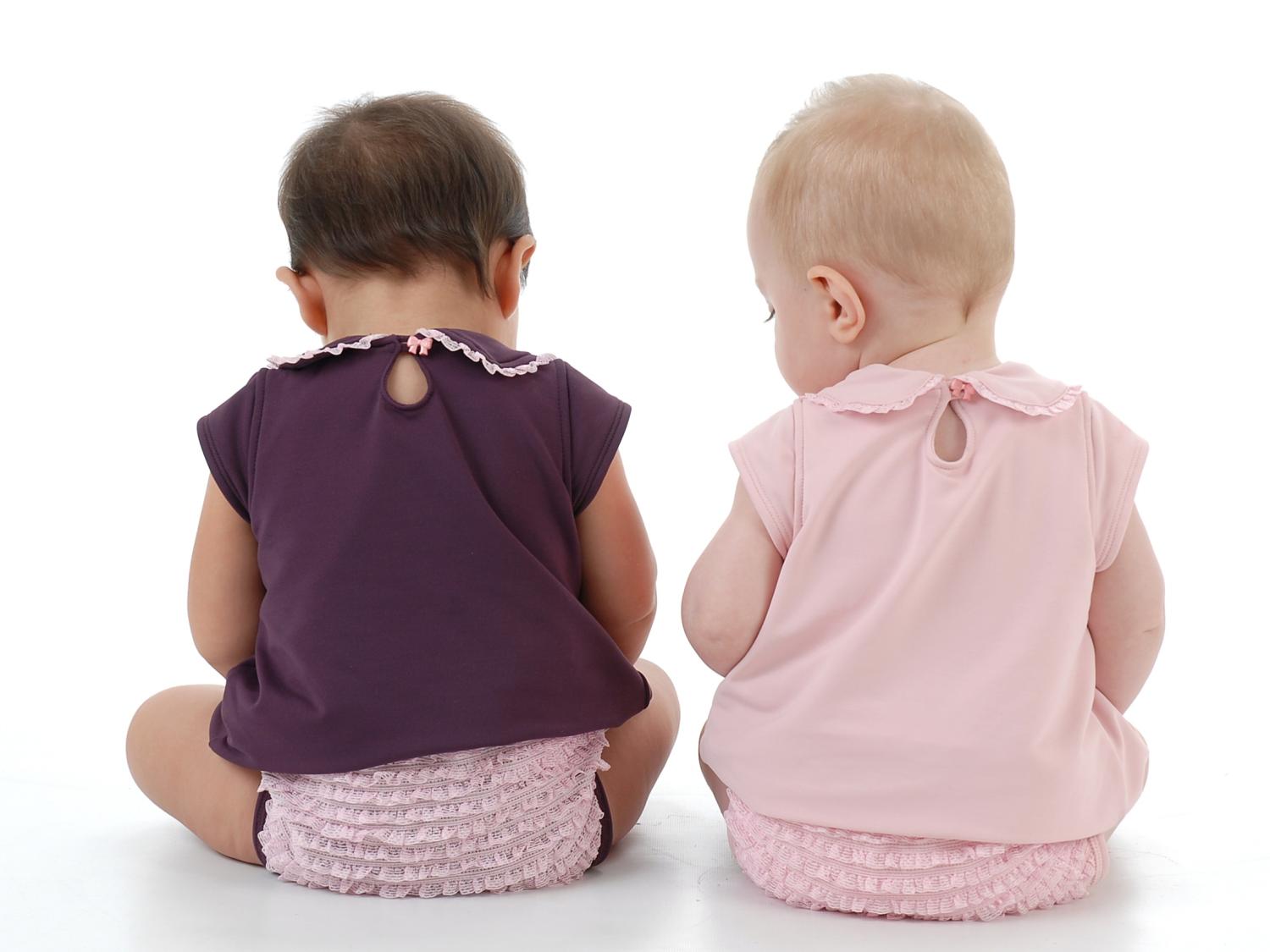 UVAŽUJTE:
O RIZIKU
O TYPU
[Speaker Notes: 2. O typu - Rizikovou skupinou jsou lidé se světlou pletí, světlýma očima, blond nebo zrzavými vlasy a jedinci s rodinným dědictvím rakoviny kůže.]
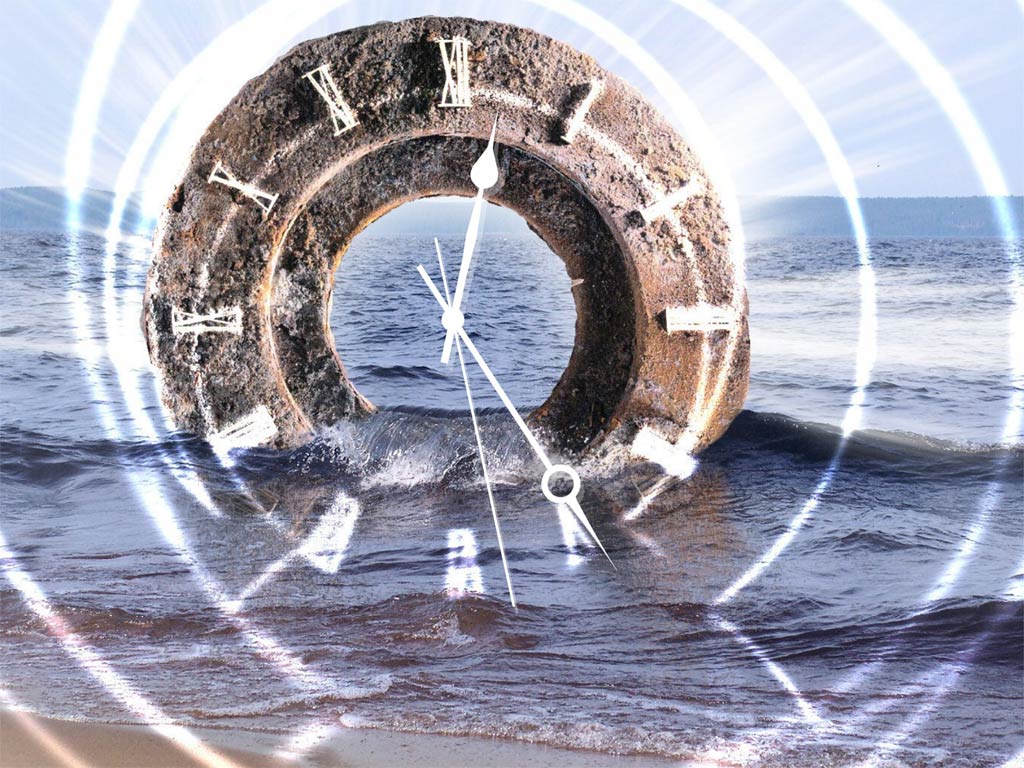 UVAŽUJTE:
O RIZIKU
O TYPU
O ČASE
[Speaker Notes: 3. O čase - Pro většinu lidí je pobyt na přímém slunci bez opalovacího krému bezpečný pouze 10 – 15 minut 2 – 3x týdně.]
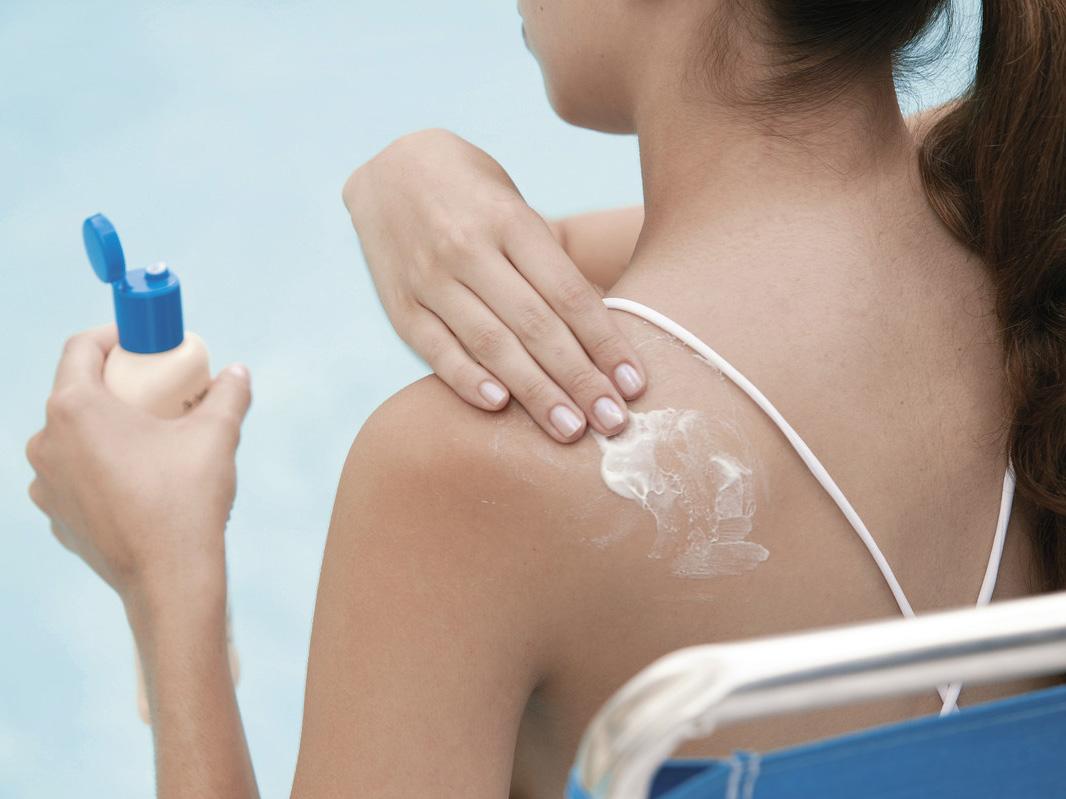 UVAŽUJTE:
O RIZIKU
O TYPU
O ČASE
O FAKTORU
[Speaker Notes: 4. O faktoru - Použijte krém s vysokým ochranným faktorem SPF 15+.]
SEZONNÍ AFEKTIVNÍ PORUCHA (S.A.D.)
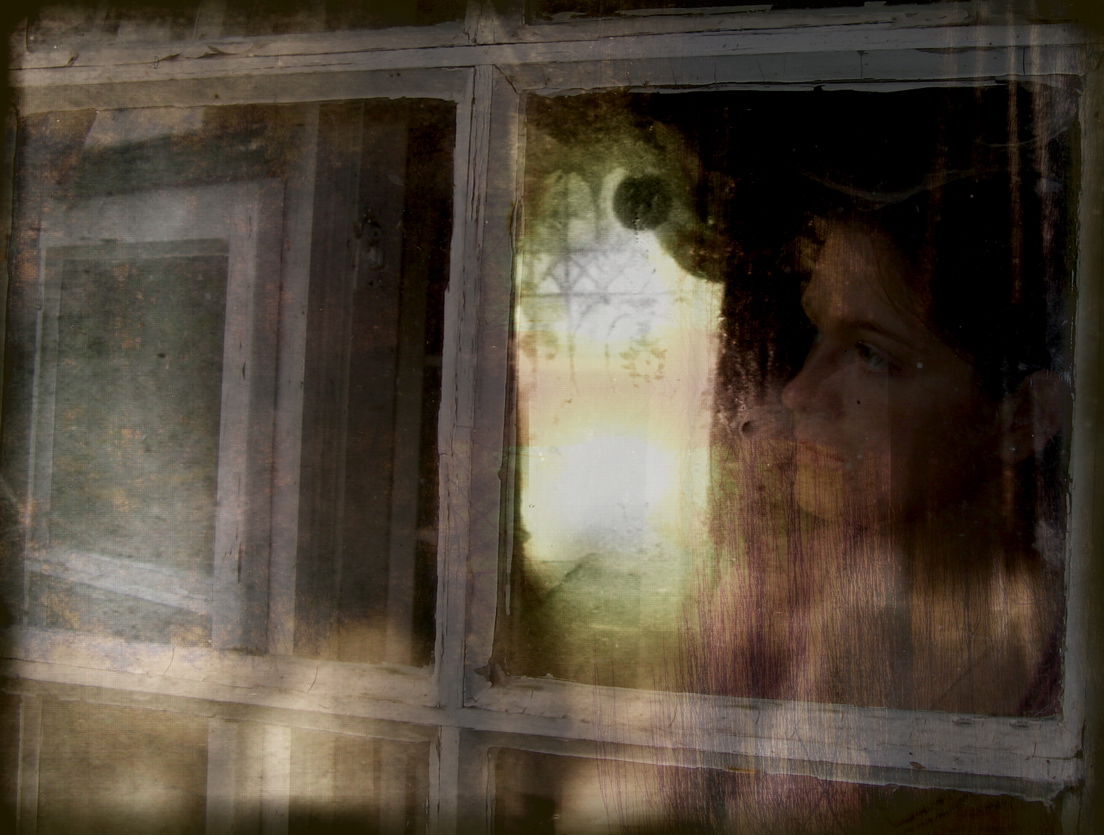 [Speaker Notes: Sezonní afektivní porucha (S.A.D.) - Sezonní deprese]
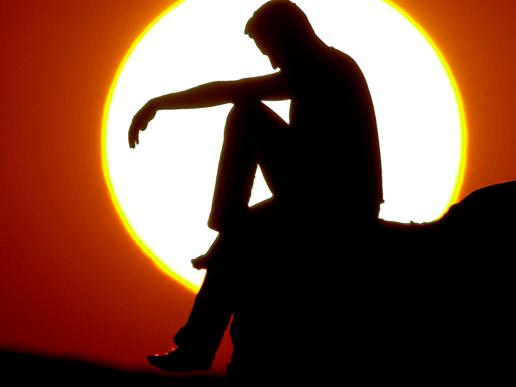 PŘÍZNAKY SEZONNÍ DEPRESE
SKLÍČENOST
[Speaker Notes: Příznaky:
 Sklíčenost]
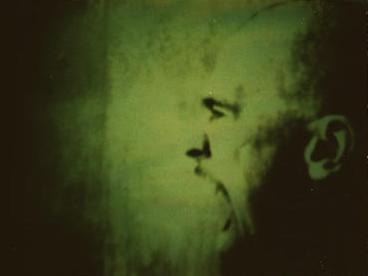 PŘÍZNAKY SEZONNÍ DEPRESE
SKLÍČENOST
PODRÁŽDĚNOST, PRUDKOST
[Speaker Notes: Příznaky:
 Sklíčenost.
 Podrážděnost, prudkost.]
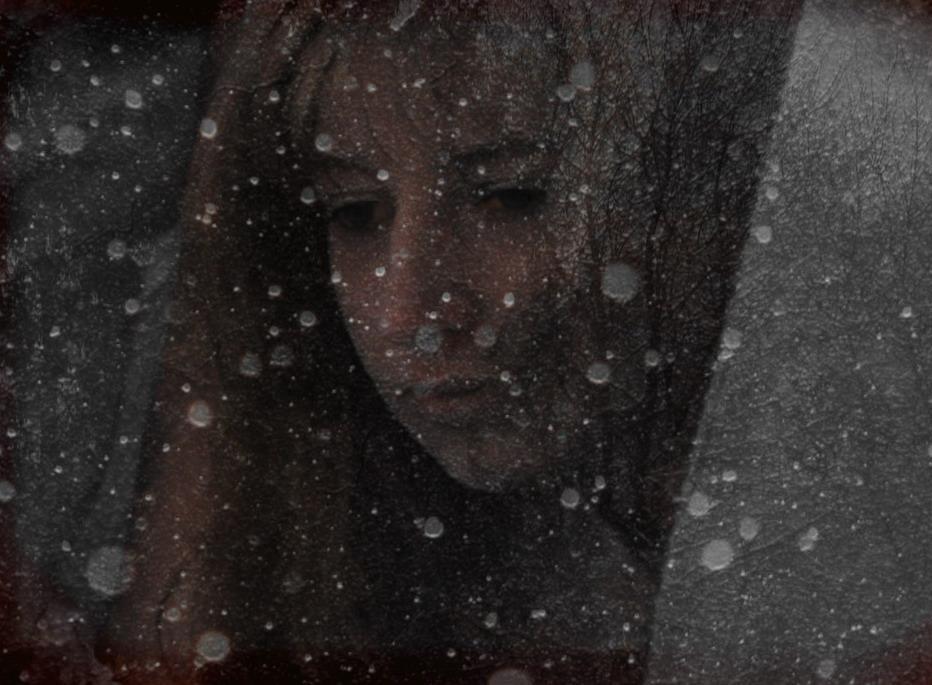 PŘÍZNAKY SEZONNÍ DEPRESE
SKLÍČENOST
PODRÁŽDĚNOST, PRUDKOST
ÚBYTEK FYZICKÉ ENERGIE
[Speaker Notes: Příznaky:
 Sklíčenost
 Podrážděnost, prudkost
 Úbytek fyzické energie]
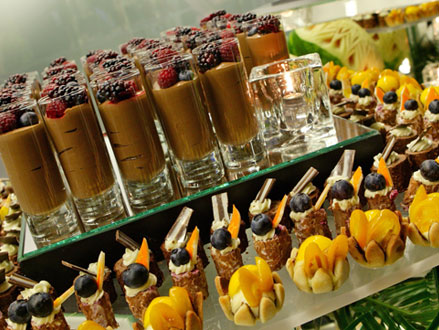 PŘÍZNAKY SEZONNÍ DEPRESE
SKLÍČENOST
PODRÁŽDĚNOST, PRUDKOST
ÚBYTEK FYZICKÉ ENERGIE
ZVÝŠENÁ CHUŤ NA SLADKÉ
[Speaker Notes: Příznaky:
 Sklíčenost
 Podrážděnost, prudkost
 Úbytek fyzické energie
 Zvýšená chuť na sladké]
TMA NÁM POMÁHÁ 
S PŘEJÍDÁNÍM
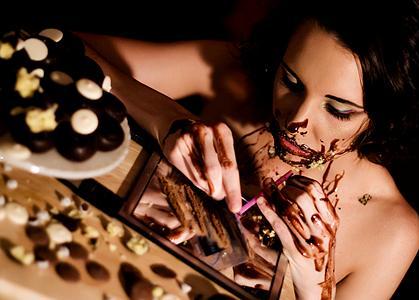 TLUMENÉ SVĚTLO SNIŽUJE ZÁBRANY
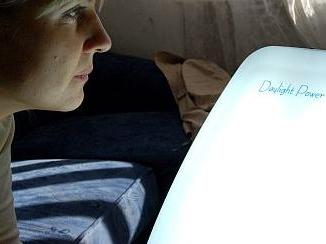 JEDNOU 
Z FOREM LÉČBY
SEZONNÍ DEPRESE 
JE LÉČBA SVĚTLEM
[Speaker Notes: Standardní léčbou SAD je léčba světlem (fototerapie).]
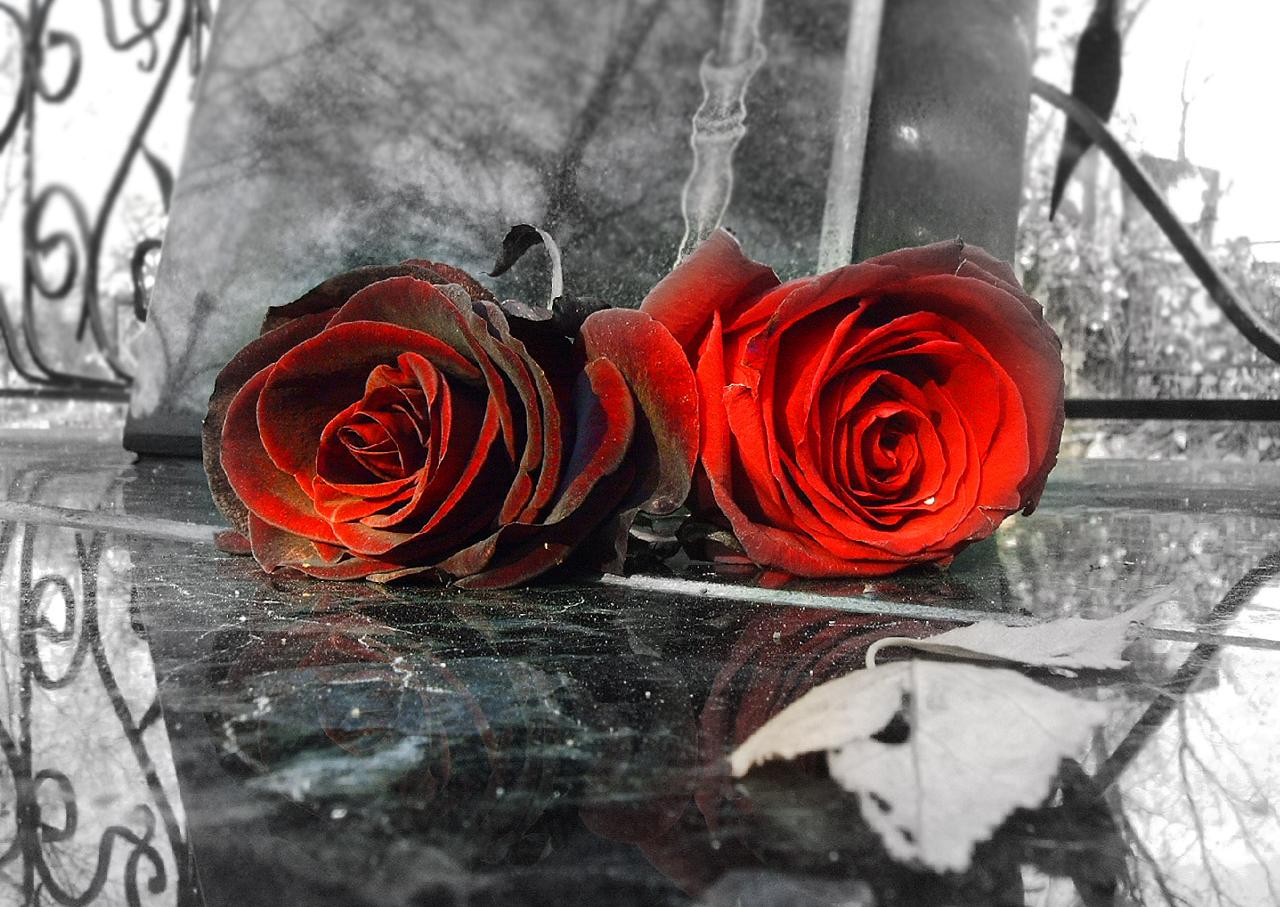 SICKNESS
 AGING
 DEATH
NEMOC
 STÁŘÍ
 SMRT
[Speaker Notes: Na sklonku života konci čelit musíme – nemoc, stáří, smrt - SICKNESS AGING DEATH - SAD]
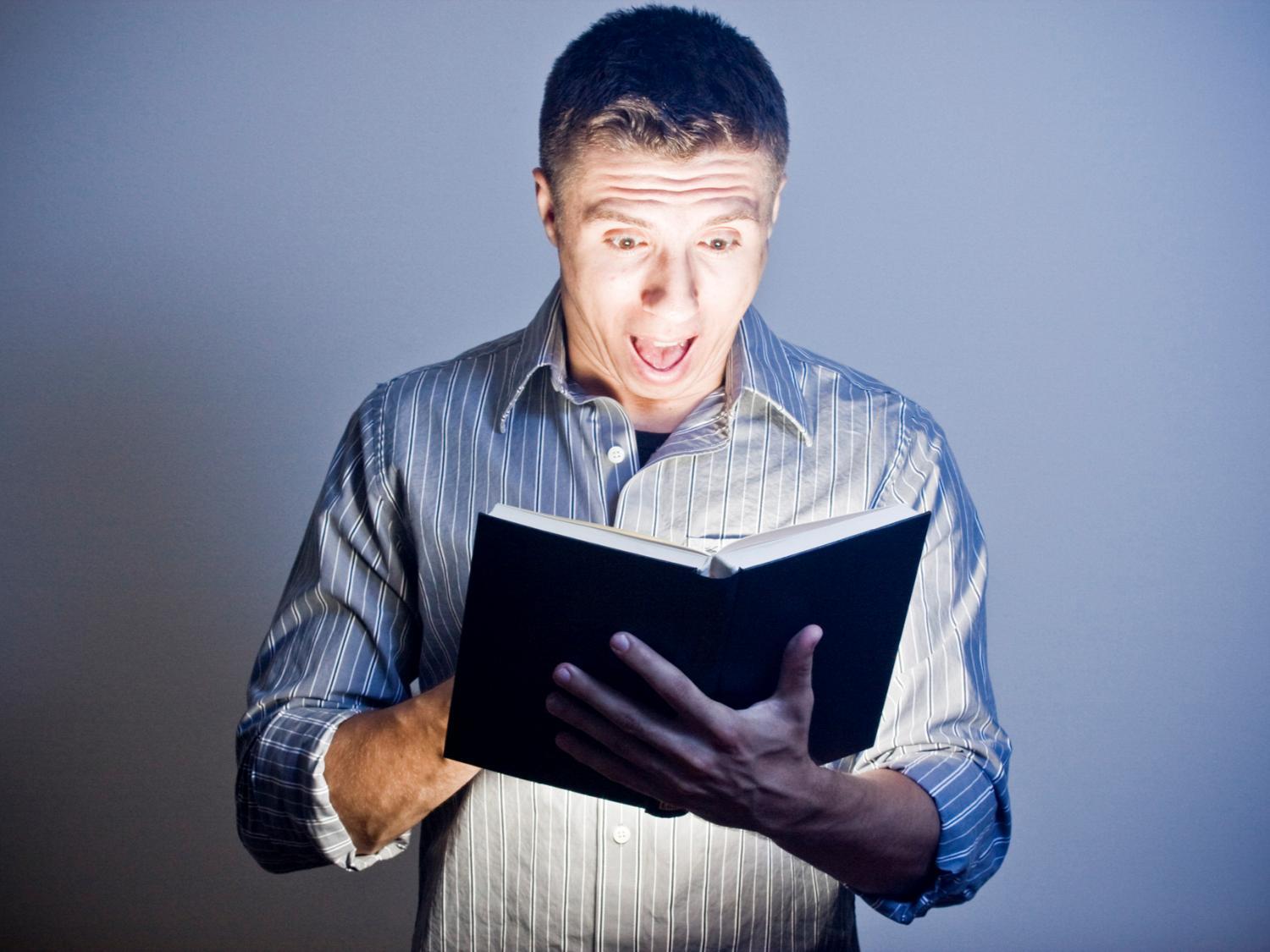 KONEC ŽIVOTA
?
[Speaker Notes: Terapie  světlem z duchovního úhlu pohledu]
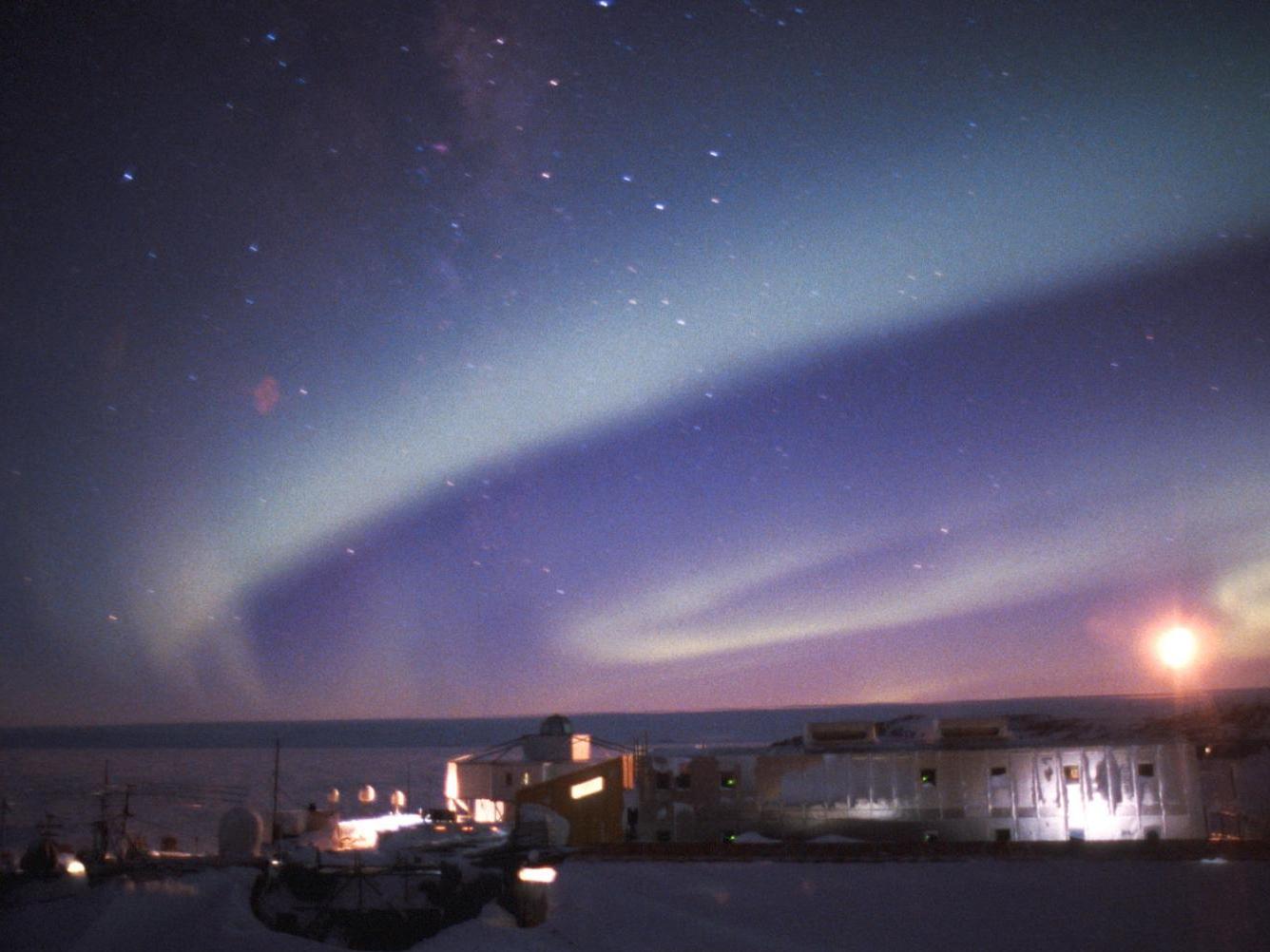 SLUNCE
[Speaker Notes: 1. Slunce
Dlouhé tmavé antarktické zimě vládne místo slunce deprese a sklíčenost.]
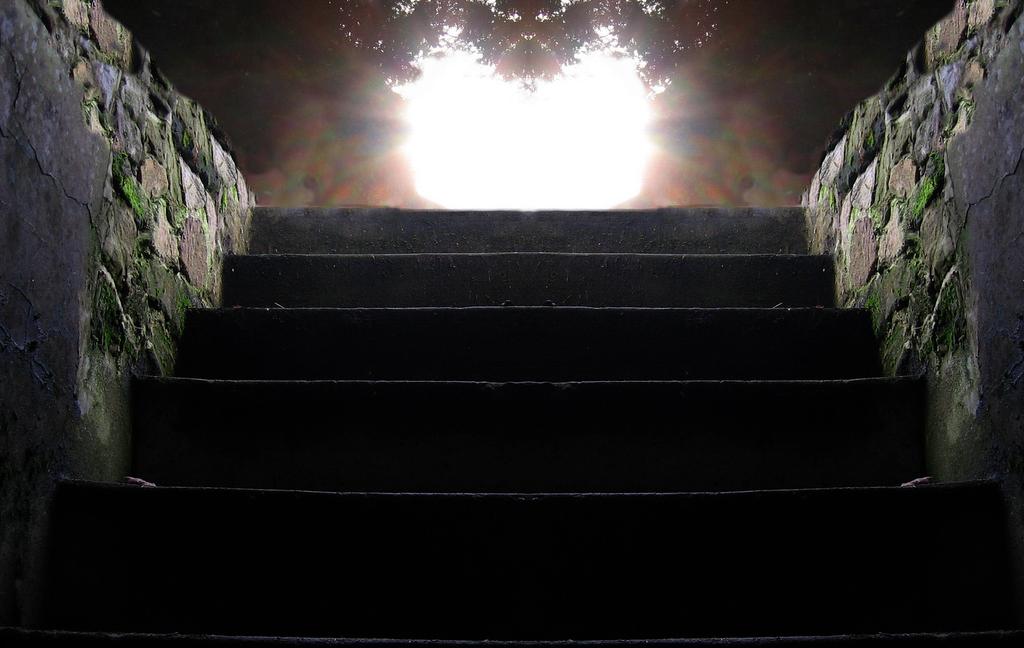 NENÍ SVĚTLO 
JAKO SVĚTLO
[Speaker Notes: SYN dává našemu tělu i duši citové, duševní a duchovní teplo.]
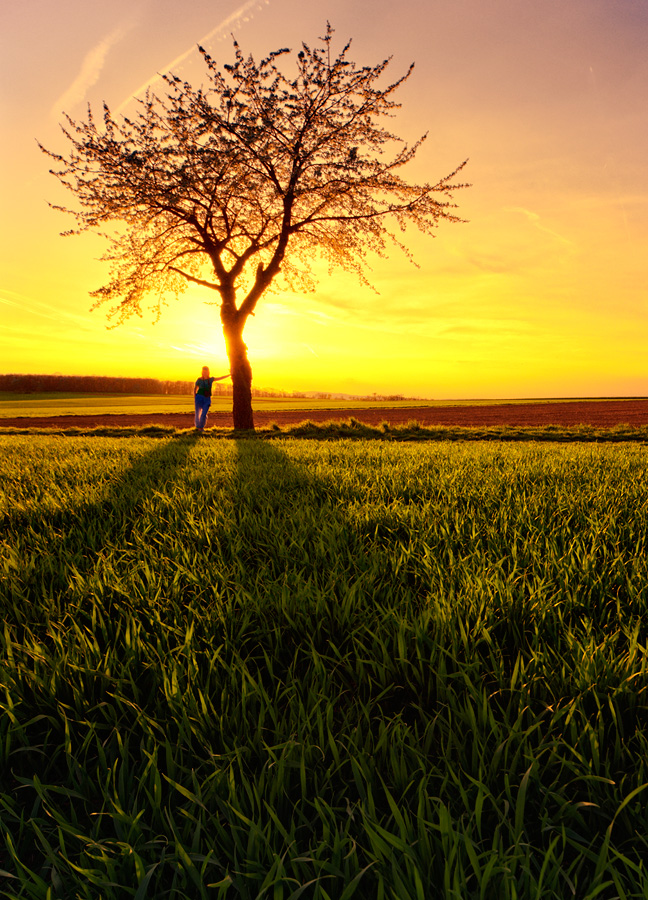 NEJSI SÁM
[Speaker Notes: Nejsi sám. Je tu někdo, kdo jde životem s tebou.]